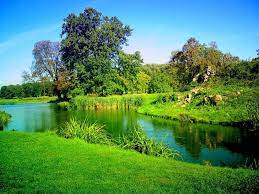 সবাইকে আজকের ক্লাসে স্বাগত
শিক্ষক পরিচিতি
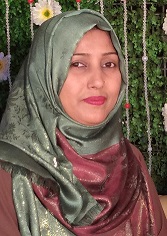 ফারজানা চৌধুরী

সহকারী শিক্ষক

সীতাকুন্ড বালিকা উচ্চ বিদ্যালয়

সীতাকুণ্ড , চট্টগ্রাম।
পাঠ পরিচিতি
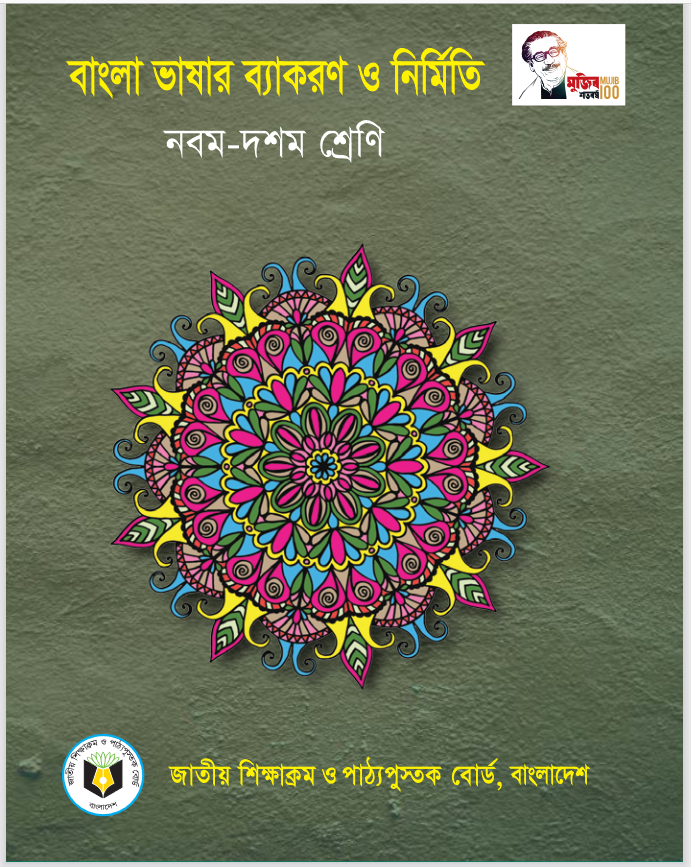 বিষয়ঃ বাংলা ভাষার ব্যাকরণ ও নির্মিতি
শ্রেণিঃ  নবম 
পরিচ্ছেদঃ ৮
ছবিতে  কি দেখতে পাচ্ছ তোমরা ?
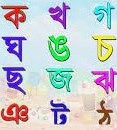 ব্যঞ্জনবর্ণ
আজকের পাঠ
ব্যঞ্জনধ্বনির উচ্চারণ
শিখনফল
এই পাঠ শেষে শিক্ষার্থী যা জানবে -------

ব্যঞ্জনধ্বনির উচ্চারণ কি তা জানবে।
ব্যঞ্জনধ্বনির উচ্চারণের নিয়ম ব্যাখ্যা করতে পারবে ।
ব্যঞ্জনধ্বনির উচ্চারণ
ব্যঞ্জনবর্ণগুলো সাধারণত নিজ নিজ ধ্বনি অনুযায়ী উচ্চারিত হয় । যেমনঃ কলা ,খর বল ইত্যাদি। এখানে শব্দের আদিতে যে বর্ণগুলি আছে তাদের উচ্চারণ যথাক্রমে [ক],[খ], [ব] ।

তবে কয়েকটি ব্যঞ্জনবর্ণের উচ্চারণ নিজ নিজ ধ্বনি থেকে আলাদা। এ ধরণের কয়েকটি ব্যঞ্জনবর্ণ নিয়ে আলোচনা করা হলো ।
ঞ ও ণ বর্ণের উচ্চারণ
ঞ - বর্ণ
ণ- বর্ণ
ঞ – বর্ণের নিজস্ব কোনো ধ্বনি নেই ।স্বতন্ত্র ব্যবহারে [অঁ]
মতো  আর সংযুক্ত ব্যঞ্জনে [ন্]
এর মতো উচ্চারিত হয়। যেমনঃমিয়া [মিঁয়া ], চঞ্চল [চন্চল্],গঞ্জ [গন্ জো ]
ণ -বর্ণের উচ্চারণ [ন্ ]ঃ
যেমনঃকণা [কনা],বাণী [বানী], হরিণ [হোরিন্]
ব - বর্ণের উচ্চারণ
ব-বর্ণের  সাধারণ উচ্চারণ [ব ] ।তবে ফলা হিসেবে উচ্চারণে স্বাতন্ত্র্য আছে ।
শব্দের আদিতে ব- ফলার উচ্চারণ হয় না ।
যেমনঃ ত্বক [তক্ ] ,শ্বশুর [শোশুর ],স্বাধীন [শাধিন্ ]।
শব্দের মধ্যে বা শেষে ব- ফলা যুক্ত হলে সেই ব্যঞ্জনের উচ্চারণ দ্বিত্ব হয় ।
যেমনঃঅশ্ব [অশ্শো ],বিশ্বাস [বিশ্শাশ্ ]
ম-বর্ণের উচ্চারণ
ম-বর্ণের  সাধারণ উচ্চারণ [ম ] ।

শব্দের প্রথম বর্ণ ম – ফলা থাকলে সেই বর্ণ উচ্চারণের সময় ম- এর উচ্চারণ [ অঁ ] এর মতো হয় । যেমনঃশ্মশান [ শঁশান্ ],স্মরণ [শঁরোন্ ]।

শব্দের মধ্যে ম – ফলা থাকলে সেই বর্ণ উচ্চারণের সময় ম- এর উচ্চারণ দ্বিত্ব হয় এবং সামান্য অনুনাসিক হয়।যেমনঃআত্মীয় [আত্ তিঁও],পদ্ম [পদ্ দো]।

কিছু ক্ষেত্রে ম- ফলায় ম এর উচ্চারণ বজায় থাকে ।
যেমনঃযুগ্ম [জুগ্ মো],জন্ম [ জন্ মো] , গুল্ম [গুল্ মো]।
য - বর্ণের উচ্চারণ
য - বর্ণের উচ্চারণ [ জ]ঃ
যেমনঃ যদি [জোদি ] , যিনি [জিনি] ,                                    সূর্য [শুর্ জো]।
তবে য-ফলা থাকলে স্বরের উচ্চারণ পরিবর্তন হয়,যেমনঃব্যতীত [বেতিতো],ব্যথা [ব্যাথ]।
শব্দের শেষে বা মাঝে য-ফলা বর্ণের সঙ্গে যুক্ত থাকলে ঐ বর্ণের উচ্চারণ দ্বিত্ব হয় ।যেমনঃউদ্যম [উদ্ দম্],গদ্য [গোদ্ দো]।
কিন্তু শব্দের শেষে বা মাঝে যুক্তব্যঞ্জনের সঙ্গে থাকা য্য ’ ফলার  কোনো উচ্চারণ হয় না , যেমন-সন্ধ্যা [ শোন্ ধা], স্বাস্থ্য [শাস্ থো ],অর্ঘ্য [অর্ ঘো ]।
র- বর্ণের উচ্চারণ [র]
শব্দের মাঝে বা শেষে  ব্যঞ্জন বর্ণের সংগে র -ফলা থাকলে দ্বিত্বসহ র-ফলা উচ্চারিত হয়, যেমনঃমাত্র [মাত্ ত্রো ] বিদ্রোহ [ বিদ্ দ্রোহো ],
যাত্রী [জাত্ ত্রি]।
কিন্তু শব্দের মাঝে বা শেষে যুক্তব্যঞ্জনের সঙ্গে ‘র-ফলা’যুক্ত হলে দ্বিত্ব উচ্চারণ হয় না, যেমন- কেন্দ্র [কেন্ দ্রো],শাস্ত্র [শাস্ ত্রো ], বস্ত্র [বস্ ত্রো ]।
শ, ষ,স এর উচ্চারণ
শ - এর উচ্চারণ [ শ ] , আবার  কখনো [স] এর মত হয়। যেমন-
শ - এর উচ্চারণ [ শ ] –শত [শতো],শসা [শশা] ।
শ - এর উচ্চারণ [ স ]– শ্রমিক [স্রোমিক্],শ্রদ্ধা[স্রোদ্ ধা]
ষ - এর উচ্চারণ [ শ ] –ভাষা [ভাশা ],ষোল [শোলো]।
স- এর উচ্চারণ [ শ ] – সাধারণ [শাধারন্ ],সামান্য[ শামান্ নো]।
স- এর উচ্চারণ [ স ] –আস্তে [আস্ তে ], সালাম [সালাম্ ]।
মুল্যায়ন
১।কোন বর্ণের নিজস্ব কোনো ধ্বনি নেই?
২।ব-ফলার উচ্চারণ কখন হয় না ?
৩।ম- ফলার দ্বিত্ব উচ্চারণ কখন হয় ?
৪।য- বর্ণের উচ্চারণ কোন বর্ণের মতো ?
৫।নিচের শব্দ গুলোর উচ্চারণ লিখ-
                                                        চঞ্চল,পক্ব,সূর্য,ব্যতীত,আত্মীয়,সন্ধ্যা,কেন্দ্র,
     শসা,শ্রমিক,ভাষা,সাধারণ,আস্তে।
উত্তরঃ ১। ঞ ২। শব্দের আদিতে ৩।শব্দের মধ্যে ম-ফলা থাকলে ৪।জ ৫।চন্চল্ ,পক্ কো,শুর্ জো, বেতিতো,আত্ তিঁও,শোন্ ধা,কেন্ দ্রো,শশা,স্রোমিক্  
ভাশা,শাধারোন্,আস্ তে।
বাড়ির কাজ
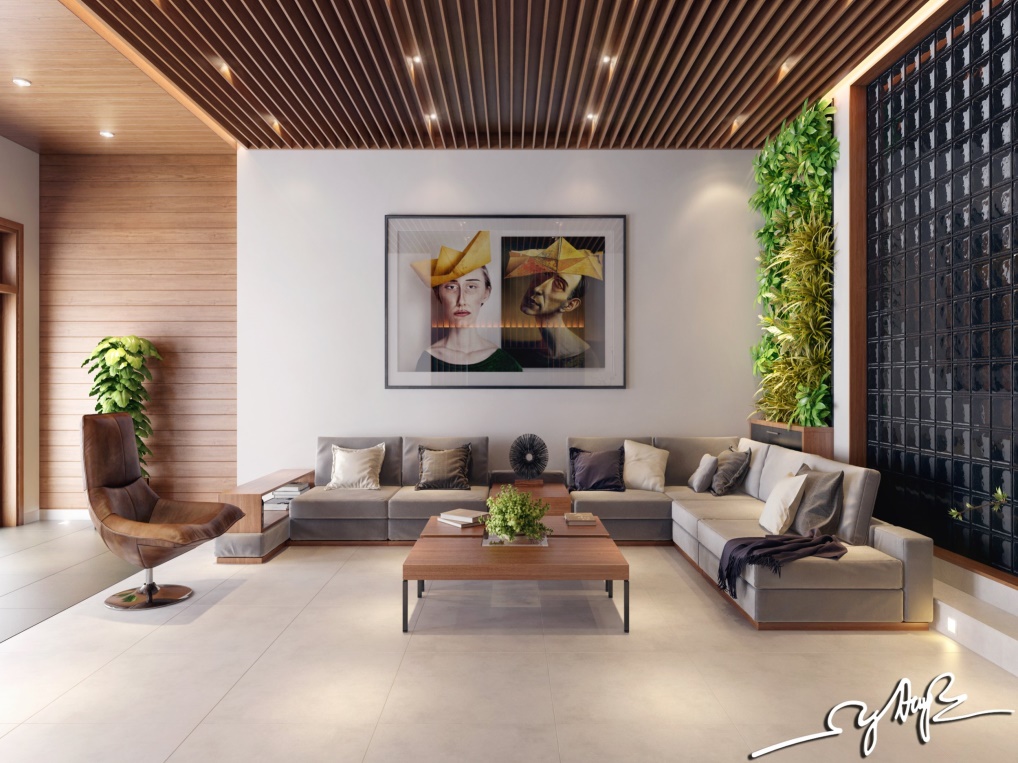 ২৪ ও ২৫ পৃঃ পড়ে বহুনির্বচনী প্রশ্ন উত্তর সহ প্রস্তুত করবে
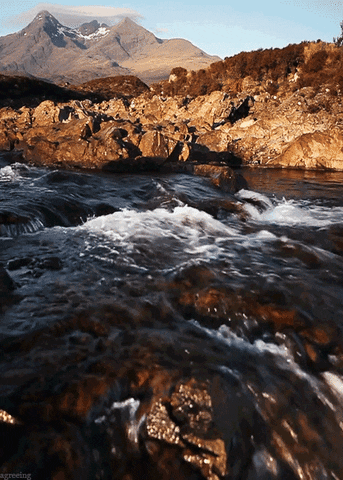 ধন্যবাদ সবাইকে